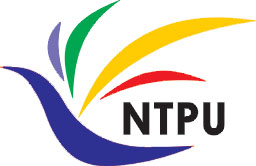 軟體工程(Software Engineering)
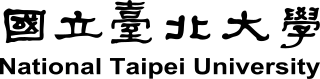 DevOps和程式碼管理：程式碼管理和DevOps自動化 (DevOps and Code Management: Code management and DevOps automation)
1091SE12
MBA, IM, NTPU (M5118) (Fall 2020) Tue 2, 3, 4 (9:10-12:00) (B8F40)
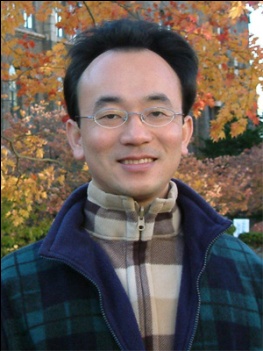 Min-Yuh Day
戴敏育
Associate Professor
副教授
Institute of Information Management, National Taipei University
國立臺北大學 資訊管理研究所

https://web.ntpu.edu.tw/~myday
2020-12-29
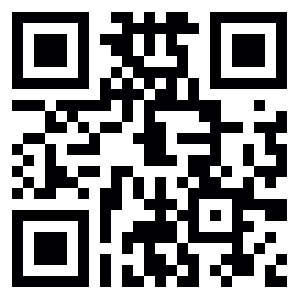 1
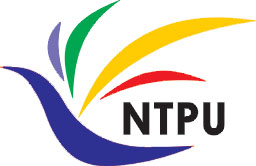 課程大綱 (Syllabus)
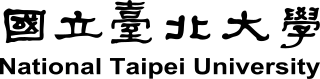 週次 (Week)    日期 (Date)    內容 (Subject/Topics)
1   2020/09/15   軟體工程概論 (Introduction to Software Engineering)
2   2020/09/22   軟體產品與專案管理：軟體產品管理，原型設計                                 (Software Products and Project Management:                                  Software product management and prototyping)
3   2020/09/29   敏捷軟體工程：敏捷方法、Scrum、極限程式設計                                    (Agile Software Engineering:  Agile methods, Scrum,                                   and Extreme Programming)
4   2020/10/06   功能、場景和故事 (Features, Scenarios, and Stories)
5   2020/10/13   軟體架構：架構設計、系統分解、分散式架構                                    (Software Architecture: Architectural design,                                   System decomposition, and Distribution architecture)
6   2020/10/20   軟體工程個案研究 I                               (Case Study on Software Engineering I)
2
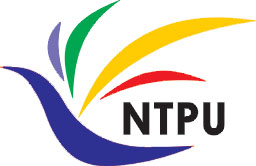 課程大綱 (Syllabus)
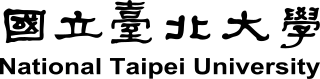 週次 (Week)    日期 (Date)    內容 (Subject/Topics)
7   2020/10/27   基於雲的軟體：虛擬化和容器、軟體即服務                              (Cloud-Based Software: Virtualization and containers,                                  Everything as a service, Software as a service)
8   2020/11/03   雲端運算與雲軟體架構                               (Cloud Computing and Cloud Software Architecture)
9   2020/11/10   期中報告 (Midterm Project Report)
10   2020/11/17   微服務架構：RESTful服務、服務部署                                (Microservices Architecture: RESTful services,                                      Service deployment)
11   2020/11/24   軟體工程產業實務                                  (Industry Practices of Software Engineering)
12   2020/12/01   安全和隱私 (Security and Privacy)
3
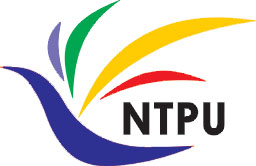 課程大綱 (Syllabus)
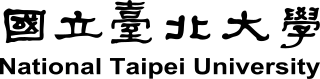 週次 (Week)    日期 (Date)    內容 (Subject/Topics)
13   2020/12/08   軟體工程個案研究 II                                  (Case Study on Software Engineering II)
14   2020/12/15   可靠的程式設計 (Reliable Programming)
15   2020/12/22   測試：功能測試、測試自動化、                                測試驅動的開發、程式碼審查                                  (Testing: Functional testing, Test automation,                                   Test-driven development, and Code reviews)
16   2020/12/29   DevOps和程式碼管理：                                程式碼管理和DevOps自動化                                 (DevOps and Code Management:                                  Code management and DevOps automation)
17   2021/01/05   期末報告 I (Final Project Report I)
18   2021/01/12   期末報告 II (Final Project Report I)
4
Software Engineering and Project Management
Analyze

Requirements definition
Design

System and Software design
Build

Implementation and 
unit testing
Test

Integration and system testing
Deliver

Operation and maintenance
Project Management
5
Product management concerns
Business needs
Product manager
Technology constraints
Customer experience
6
Source: Ian Sommerville (2019), Engineering Software Products:  An Introduction to Modern Software Engineering, Pearson.
Technical interactions of product managers
Product vision management
Product backlog management
User stories  and scenarios
Product manager
Acceptance testing
Customer testing
User interface design
7
Source: Ian Sommerville (2019), Engineering Software Products:  An Introduction to Modern Software Engineering, Pearson.
Software Development Life Cycle (SDLC)The waterfall model
Requirements definition
System and Software design
Implementation and unit testing
Integration and system testing
Operation and maintenance
8
Source: Ian Sommerville (2015), Software Engineering, 10th Edition, Pearson.
Plan-based and Agile development
Plan-based development
Requirements engineering
Design and implementation
Requirements specification
Requirements change requests
Agile development
Requirements engineering
Design and implementation
9
Source: Ian Sommerville (2015), Software Engineering, 10th Edition, Pearson.
The Continuum of Life Cycles
High
Incremental
Agile
Frequency of Delivery
Predictive
Iterative
Low
Low
High
Degree of Change
10
Source: Project Management Institute (2017), Agile Practice Guide, Project Management Institute
Predictive Life Cycle
Analyze
Design
Build
Test
Deliver
11
Source: Project Management Institute (2017), Agile Practice Guide, Project Management Institute
Iterative Life Cycle
Refine
Prototype
Analyze
Analyze
Design
Build
Test
Deliver
12
Source: Project Management Institute (2017), Agile Practice Guide, Project Management Institute
A Life Cycle of Varying-Sized Increments
Analyze
Design
Build
Test
Deliver
Analyze
Design
Build
Test
Deliver
Analyze
Design
Build
Test
Deliver
13
Source: Project Management Institute (2017), Agile Practice Guide, Project Management Institute
Iteration-Based and Flow-Based Agile Life Cycles
Iteration-Based Agile
Requirements
Analysis
Design
Build
Test
Requirements
Analysis
Design
Build
Test
Requirements
Analysis
Design
Build
Test
Requirements
Analysis
Design
Build
Test
Repeat as needed
…
Requirements
Analysis
Design
Build
Test
Requirements
Analysis
Design
Build
Test
Flow-Based Agile
Requirements
Analysis
Design
Build
Test
the number of features in the WIP limit
Requirements
Analysis
Design
Build
Test
the number of features in the WIP limit
Requirements
Analysis
Design
Build
Test
the number of features in the WIP limit
Repeat as needed
…
Requirements
Analysis
Design
Build
Test
the number of features in the WIP limit
Requirements
Analysis
Design
Build
Test
the number of features in the WIP limit
14
Source: Project Management Institute (2017), Agile Practice Guide, Project Management Institute
From personas to features
1
Personas
A way of representing users
inspire
Natural language descriptions of a user interacting with a software product
2
Scenarios
are-developed-into
3
inspire
Natural language descriptions of something that is needed or wanted by users
Stories
4
Features
define
Fragments of product functionality
15
Source: Ian Sommerville (2019), Engineering Software Products:  An Introduction to Modern Software Engineering, Pearson.
Multi-tier client-server architecture
Client 1
Client 2
Web Server
Application Server
Database Server
Client 3
Client …
16
Source: Ian Sommerville (2019), Engineering Software Products:  An Introduction to Modern Software Engineering, Pearson.
Service-oriented Architecture
Client 1
S1
S2
Client 2
S3
Web Server
Service gateway
S4
Client 3
S5
S6
Client …
Services
17
Source: Ian Sommerville (2019), Engineering Software Products:  An Introduction to Modern Software Engineering, Pearson.
VM
Container
Virtual web server
Virtual mail server
User 1Container 1
User 2Container 2
Server software
Applicationsoftware
Applicationsoftware
Server software
Guest OS
Server software
Server software
Guest OS
Hypervisor
Container manager
Host OS
Host OS
Server Hardware
Server Hardware
18
Source: Ian Sommerville (2019), Engineering Software Products:  An Introduction to Modern Software Engineering, Pearson.
Everything as a service
Software as a service(SaaS)
Logistics management
Photo editing
Database
Software development
Platform as a service(PaaS)
Cloud management Monitoring
Infrastructure as a service (IaaS)
Storage Network
Computing Virtualization
Cloud data center
19
Source: Ian Sommerville (2019), Engineering Software Products:  An Introduction to Modern Software Engineering, Pearson.
Software as a service
Software customers
Software services
Software provider
Cloud Infrastructure
Cloud provider
20
Source: Ian Sommerville (2019), Engineering Software Products:  An Introduction to Modern Software Engineering, Pearson.
Microservices architecture – key design questions
What are the microservices that make up the system?
How should data be distributed and shared?
How should microservices communicate with each other?
Microservices architecture
design
How should the microservices in the system be coordinated?
How should service failure be detected, reported and managed?
21
Source: Ian Sommerville (2019), Engineering Software Products:  An Introduction to Modern Software Engineering, Pearson.
Types of security threat
An attacker attempts to deny access to the system for legitimate users
An attacker attempts to damage the system or its data
Integrity
threats
Availability
threats
SOFTWARE PRODUCT
PROGRAM
Distributed denial of service (DDoS) attack
Virus
DATA
Ransomware
Data theft
Confidentiality threats
An attacker tries to gain access to private information held by the system
22
Source: Ian Sommerville (2019), Engineering Software Products:  An Introduction to Modern Software Engineering, Pearson.
Software product quality attributes
Reliability
Availability
2
1
Software product quality attributes
Security
Resilience
7
3
Usability
Maintainability
6
4
Responsiveness
5
23
Source: Ian Sommerville (2019), Engineering Software Products:  An Introduction to Modern Software Engineering, Pearson.
A refactoring process
1
2
Start
Identify code ‘smell’
Identify refactoring strategy
4
3
Run automated code tests
Make small 
improvement until strategy completed
24
Source: Ian Sommerville (2019), Engineering Software Products:  An Introduction to Modern Software Engineering, Pearson.
Functional testing
Start
1
Unit Testing
2
4
ReleaseTesting
FeatureTesting
3
SystemTesting
25
Source: Ian Sommerville (2019), Engineering Software Products:  An Introduction to Modern Software Engineering, Pearson.
Test-driven development (TDD)
1
Start
Identify new functionality
2
Identify partial implementation 
of functionality
3
Write code stub that will fail test
Functionality complete
Functionality incomplete
4
Run all automated test
7
Refactor code if required
5
Implement code that should cause failing test to pass
Test failure
6
Run all automated test
All tests pass
26
Source: Ian Sommerville (2019), Engineering Software Products:  An Introduction to Modern Software Engineering, Pearson.
DevOps and Code Management: Code management and DevOps automation
27
Outline
Source code management
DevOps automation
DevOps measurement
28
Software support
Traditionally, separate teams were responsible software development, software release and software support. 
The development team passed over a ‘final’ version of the software to a release team. 
Built a release version, tested this and prepared release documentation before releasing the software to customers. 
A third team was responsible for providing customer support.
The original development team were sometimes also responsible for implementing software changes. 
Alternatively, the software may have been maintained by a separate ‘maintenance team’.
29
Source: Ian Sommerville (2019), Engineering Software Products:  An Introduction to Modern Software Engineering, Pearson.
Software Development, release and support
Problem and bug reports
SoftwareDevelopment
Software Release
Software Support
Tested software ready for release
Deployed software ready for use
30
Source: Ian Sommerville (2019), Engineering Software Products:  An Introduction to Modern Software Engineering, Pearson.
DevOps
There are inevitable delays and overheads in the traditional support model. 
To speed up the release and support processes, an alternative approach called DevOps (Development+Operations) has been developed.
31
Source: Ian Sommerville (2019), Engineering Software Products:  An Introduction to Modern Software Engineering, Pearson.
DevOps
Three factors led to the development and widespread adoption of DevOps:
Agile software engineering reduced the development time for software, but the traditional release process introduced a bottleneck between development and deployment.  
Amazon re-engineered their software around services and introduced an approach in which a service was developed and supported by the same team. Amazon’s claim that this led to significant improvements in reliability was widely publicized.
It became possible to release software as a service, running on a public or private cloud. Software products did not have to be released to users on physical media or downloads.
32
Source: Ian Sommerville (2019), Engineering Software Products:  An Introduction to Modern Software Engineering, Pearson.
DevOps
Development
Deployment
Support
Multi-skilled DevOps team
33
Source: Ian Sommerville (2019), Engineering Software Products:  An Introduction to Modern Software Engineering, Pearson.
DevOps principles
Everyone is responsible for everythingAll team members have joint responsibility for developing, delivering and supporting the software.
Everything that can be automated should be automatedAll activities involved in testing, deployment and support should be automated if it is possible to do so. There should be minimal manual involvement in deploying software.
Measure first, change laterDevOps should be driven by a measurement program where you collect data about the system and its operation. You then use the collected data to inform decisions about changing DevOps processes and tools.
34
Source: Ian Sommerville (2019), Engineering Software Products:  An Introduction to Modern Software Engineering, Pearson.
Benefits of DevOps
Faster deployment
Software can be deployed to production more quickly because communication delays between the people involved in the process are dramatically reduced.
The increment of functionality in each release is small 
so there is less chance of feature interactions and 
other changes causing system failures and outages.
Reduced risk
Faster repair
DevOps teams work together to get the software up and running again as soon as possible.
More productive teams
DevOps teams are happier and more productive than the teams involved in the separate activities.
35
Source: Ian Sommerville (2019), Engineering Software Products:  An Introduction to Modern Software Engineering, Pearson.
Code management
Code management is a set of software-supported practices that is used to manage an evolving codebase. 
During the development of a software product, the development team will probably create tens of thousands of lines of code and automated tests. 
These will be organized into hundreds of files. Dozens of libraries may be used, and several, different programs may be involved in creating and running the code.
36
Source: Ian Sommerville (2019), Engineering Software Products:  An Introduction to Modern Software Engineering, Pearson.
Code management
You need code management to ensure that changes made by different developers do not interfere with each other, and to create different product versions. 
Code management tools make it easy to create an executable product from its source code files and to run automated tests on that product.
37
Source: Ian Sommerville (2019), Engineering Software Products:  An Introduction to Modern Software Engineering, Pearson.
Code management and DevOps
Source code management, combined with automated system building, is essential for professional software engineering. 
In companies that use DevOps, a modern code management system is a fundamental requirement for ‘automating everything’. 
Not only does it store the project code that is ultimately deployed, it also stores all other information that is used in DevOps processes. 
DevOps automation and measurement tools all interact with the code management system
38
Source: Ian Sommerville (2019), Engineering Software Products:  An Introduction to Modern Software Engineering, Pearson.
Code management and Devops
DevOps automation
Continuous integration
Continuous deployment
Continuous delivery
Infrastructure as code
Code management system
Branching and merging
Save and retrieveversions
Recover version information
Code repository
Transfer code to/from developer’s filestore
DevOps measurement
Data collection
Data analysis
Report generation
39
Source: Ian Sommerville (2019), Engineering Software Products:  An Introduction to Modern Software Engineering, Pearson.
Code management fundamentals
Code management systems provide a set of features that support four general areas:
Code transfer
Developers take code into their personal file store to work on it then return it to the shared code management system.
Version storage and retrieval
Files may be stored in several different versions and specific versions of these files can be retrieved.
Merging and branching
Parallel development branches may be created for concurrent working. Changes made by developers in different branches may be merged.
Version information
Information about the different versions maintained in the system may be stored and retrieved
40
Source: Ian Sommerville (2019), Engineering Software Products:  An Introduction to Modern Software Engineering, Pearson.
Code repository
All source code management systems have the general form with a shared repository and a set of features to manage the files in that repository:
All source code files and file versions are stored in the repository, as are other artefacts such as configuration files, build scripts, shared libraries and versions of tools used. 
The repository includes a database of information about the stored files such as version information, information about who has changed the files, what changes were made at what times, and so on.
41
Source: Ian Sommerville (2019), Engineering Software Products:  An Introduction to Modern Software Engineering, Pearson.
Code repository
Files can be transferred to and from the repository and information about the different versions of files and their relationships may be updated. 
Specific versions of files and information about these versions can always be retrieved from the repository.
42
Source: Ian Sommerville (2019), Engineering Software Products:  An Introduction to Modern Software Engineering, Pearson.
Features of code management systems
Version and release identification
Change history recording
Independent development
Project support
Storage management
43
Source: Ian Sommerville (2019), Engineering Software Products:  An Introduction to Modern Software Engineering, Pearson.
Git
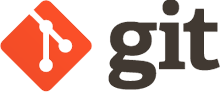 In 2005, Linus Torvalds, the developer of Linux, revolutionized source code management by developing a distributed version control system (DVCS) called Git to manage the code of the Linux kernel. 
This was geared to supporting large-scale open source development. It took advantage of the fact that storage costs had fallen to such an extent that most users did not have to be concerned with local storage management. 
Instead of only keeping the copies of the files that users are working on, Git maintains a clone of the repository on every user’s computer
44
Source: Ian Sommerville (2019), Engineering Software Products:  An Introduction to Modern Software Engineering, Pearson.
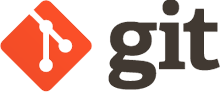 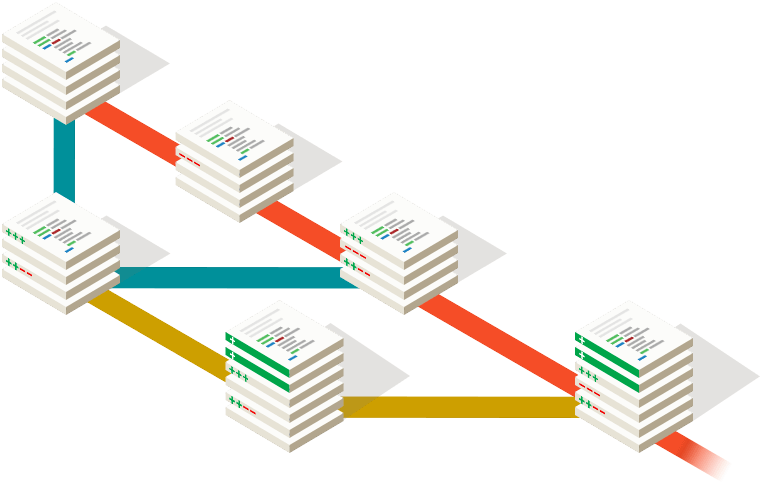 45
Source: https://git-scm.com/
Benefits of distributed code management
Resilience
Speed
Flexibility
46
Source: Ian Sommerville (2019), Engineering Software Products:  An Introduction to Modern Software Engineering, Pearson.
Branching and merging
Branching and merging are fundamental ideas that are supported by all code management systems. 
A branch is an independent, stand-alone version that is created when a developer wishes to change a file. 
The changes made by developers in their own branches may be merged to create a new shared branch. 
The repository ensures that branch files that have been changed cannot overwrite repository files without a merge operation.
47
Source: Ian Sommerville (2019), Engineering Software Products:  An Introduction to Modern Software Engineering, Pearson.
Branching and merging
Feature experiment branch
Alice
Master branch
Merge
Bob
Bug fix branch
48
Source: Ian Sommerville (2019), Engineering Software Products:  An Introduction to Modern Software Engineering, Pearson.
DevOps automation
By using DevOps with automated support, you can dramatically reduce the time and costs for integration, deployment and delivery.
Everything that can be, should be automated is a fundamental principle of DevOps. 
As well as reducing the costs and time required for integration, deployment and delivery, process automation also makes these processes more reliable and reproducible. 
Automation information is encoded in scripts and system models that can be checked, reviewed, versioned and stored in the project repository.
49
Source: Ian Sommerville (2019), Engineering Software Products:  An Introduction to Modern Software Engineering, Pearson.
Aspects of DevOps automation
Continuous integration
Each time a developer commits a change to the project’s master branch, an  executable version of the system is built and tested.
A simulation of the product’s operating environment is created and the executable software version is tested.
Continuous delivery
Continuous deployment
A new release of the system is made available 
to users every time a change is made to the 
master branch of the software.
Infrastructure as code
Machine-readable models of the infrastructure 
(network, servers, routers, etc.) 
on which the product executes are used by configuration management tools to build the software’s execution platform.
50
Source: Ian Sommerville (2019), Engineering Software Products:  An Introduction to Modern Software Engineering, Pearson.
Characteristics of infrastructure as code
Visibility
Reproducibility
Reliability
Recovery
51
Source: Ian Sommerville (2019), Engineering Software Products:  An Introduction to Modern Software Engineering, Pearson.
DevOps measurement
After you have adopted DevOps, you should try to continuously improve your DevOps process to achieve faster deployment of better-quality software.
There are four types of software development measurement:
Process measurement
Service measurement
Usage measurement
Business success measurement
52
Source: Ian Sommerville (2019), Engineering Software Products:  An Introduction to Modern Software Engineering, Pearson.
Automating measurement
As far as possible, the DevOps principle of automating everything should be applied to software measurement. 
You should instrument your software to collect data about itself and you should use a monitoring system to collect data about your software’s performance and availability. 
Some process measurements can also be automated. 
However, there are problems in process measurement because people are involved. They work in different ways, may record information differently and are affected by outside influences that affect the way they work.
53
Source: Ian Sommerville (2019), Engineering Software Products:  An Introduction to Modern Software Engineering, Pearson.
Metrics used in the DevOps scorecard
Process metrics
Change volume
Deployment frequency
DevOps 
metrics
Percentage of failed deployment
Lead time from development to deployment
Mean time to recovery
Percentage increase in customer numbers
Performance
Number of customercomplaints
Availability
Service metrics
54
Source: Ian Sommerville (2019), Engineering Software Products:  An Introduction to Modern Software Engineering, Pearson.
Summary
DevOps is the integration of software development and the management of that software once it has been deployed for use. The same team is responsible for development, deployment and software support.
The benefits of DevOps are faster deployment, reduced risk, faster repair of buggy code and more productive teams.
Source code management is essential to avoid changes made by different developers interfering with each other.
55
Source: Ian Sommerville (2019), Engineering Software Products:  An Introduction to Modern Software Engineering, Pearson.
Summary
All code management systems are based around a shared code repository with a set of features that support code transfer, version storage and retrieval, branching and merging and maintaining version information.
Git is a distributed code management system that is the most widely used system for software product development. Each developer works with their own copy of the repository which may be merged with the shared project repository.
56
Source: Ian Sommerville (2019), Engineering Software Products:  An Introduction to Modern Software Engineering, Pearson.
Summary
DevOps is the integration of software development and the management of that software once it has been deployed for use. The same team is responsible for development, deployment and software support.
The benefits of DevOps are faster deployment, reduced risk, faster repair of buggy code and more productive teams.
Source code management is essential to avoid changes made by different developers interfering with each other.
57
Source: Ian Sommerville (2019), Engineering Software Products:  An Introduction to Modern Software Engineering, Pearson.
Summary
Continuous integration means that as soon as a change is committed to a project repository, it is integrated with existing code and a new version of the system is created for testing.
Automated system building tools reduce the time needed to compile and integrate the system by only recompiling those components and their dependents that have changed.
Continuous deployment means that as soon as a change is made, the deployed version of the system is automatically updated. This is only possible when the software product is delivered as a cloud-based service.
58
Source: Ian Sommerville (2019), Engineering Software Products:  An Introduction to Modern Software Engineering, Pearson.
Summary
Infrastructure as code means that the infrastructure (network, installed software, etc.) on which software executes is defined as a machine-readable model. Automated tools, such as Chef and Puppet, can provision servers based on the infrastructure model.
Measurement is a fundamental principle of DevOps. You may make both process and product measurements. Important process metrics are deployment frequency, percentage of failed deployments, and mean time to recovery from failure.
59
Source: Ian Sommerville (2019), Engineering Software Products:  An Introduction to Modern Software Engineering, Pearson.
References
Ian Sommerville (2019), Engineering Software Products: An Introduction to Modern Software Engineering, Pearson.
Ian Sommerville (2015), Software Engineering, 10th Edition, Pearson.
Titus Winters, Tom Manshreck, and Hyrum Wright (2020), Software Engineering at Google: Lessons Learned from Programming Over Time, O'Reilly Media.
Project Management Institute (2017), A Guide to the Project Management Body of Knowledge (PMBOK Guide), Sixth Edition, Project Management Institute
Project Management Institute (2017), Agile Practice Guide, Project Management Institute
60